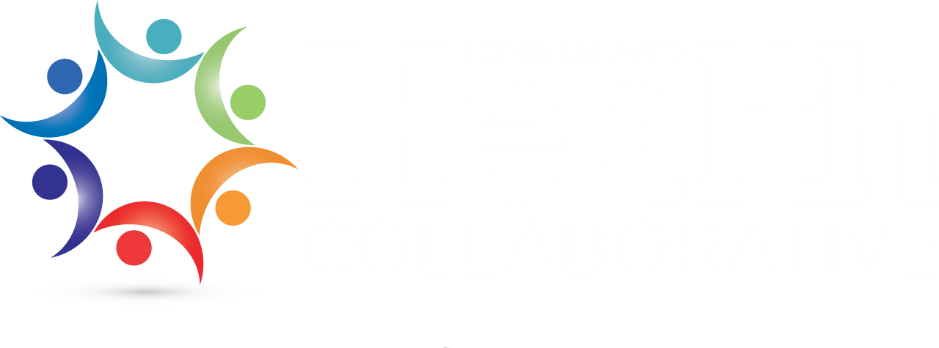 October 16, 2019
Wi-Fi: 1393ConferencePassword: kayla1393
Welcome & Introductions
Your name
Your organization
Your mission
Your connection to population health
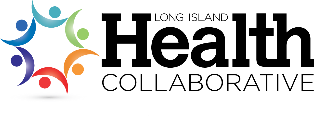 www.lihealthcollab.org
PHIP- A Refresher
Long Island’sPopulation Health 
Improvement Program
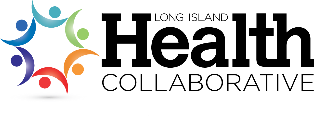 www.lihealthcollab.org
What is a PHIP?
Region-wide entity coordinating and supporting public health initiatives for all populations
Bring diverse partners to the table to tackle stubborn health issues
Funded by a NYSDOH grant to service 11 regions in the state
Long Island Health Collaborative is contractor for LI region
Work guided by the state’s Prevention Agenda (PA)
PA’s overarching goal is to improve health – neighborhood by neighborhood – legislative district by legislative district
Two priorities chosen via data findings and group’s consensus
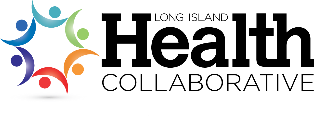 www.lihealthcollab.org
Our Priorities
Reducing incidence of chronic disease
Tackling mental health issues and substance use issues
Encouraging Lifestyle Change

Through the promotion of 
	Nutrition and Physical Activity 

And the education surrounding 
	Social Determinants of Health**
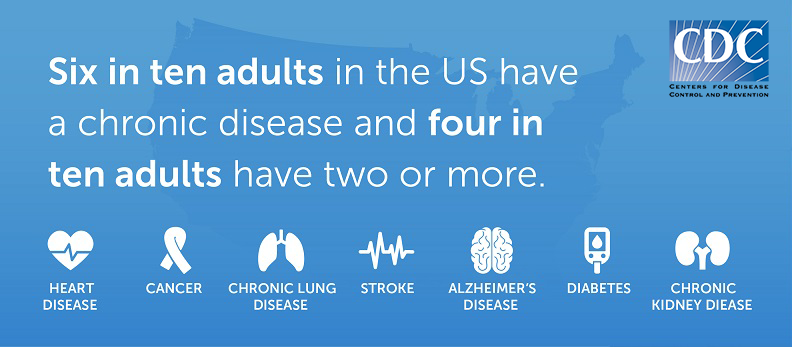 **
One of the greatest challenges to high-impact interventions is the difficulty in navigating and coordinating fragmented and complex programs aimed at addressing healthcare needs, food insecurity, housing instability, workforce supports, transportation reliability, and more.
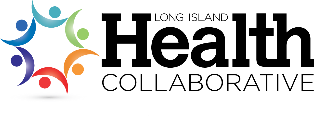 www.lihealthcollab.org
[Speaker Notes: Many mental health issues, such as depression and anxiety, are chronic conditions, as are the more serious mental health illnesses – such as bipolar disorder and schizophrenia.  There is no sound physical health without sound mental health and vice versa.  

Nutrition and physical activity – these two components have the most bearing upon chronic disease.  Abundant evidence and research exists confirming that lifestyle changes in these areas can significantly improve and/or prevent chronic diseases and ensuing complications.   We also know that without sound mental health, there is no good physical health.]
Investment Shows Results
Annual award $600,000
LIHC collects and analyzes hyper-local data
Drives health planning and resource allocation for programming
Informs CHNA counties and hospitals required to conduct
Service worth about $1.2 million in savings to region, leaves more money for other regional health planning needs
Our data analyses show
Long Islanders’ consumption of fruit is improving
Long Islanders’ physical activity levels show slight uptick
Collaborative members work in their own way to achieve improvements
Saves the region millions in healthcare costs via avoidable hospital ED visits 
Improves individuals’ quality of life, work productivity, civic engagement
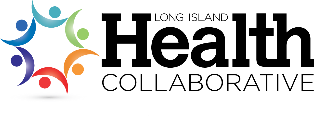 www.lihealthcollab.org
[Speaker Notes: Understanding that all healthcare is local – meaning every community, every neighborhood looks different and has its own unique health issues and challenges – requires an ability to look at data from a hyperlocal perspective.  LIHC is able to do this via its primary collection tools – Community Health Assessment Survey – and the qualitative data collected via summits/focus groups, etc.  On the flip side, all chronic disease drivers are universal – meaning that lifestyle choices – specifically food choices and access and physical activity levels – play a disproportionate role in health outcomes, chronic disease incidence.]
Our Initiatives
Long Island “Healthy Libraries” interactive programming map
Walk with a Doc
Are You Ready, Feet?
Cultural Competency and Health Literacy (CCHL)
Networking opportunities
Long Island Community Health Assessment Survey
Data aggregation and analysis
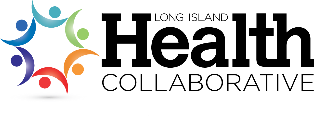 www.lihealthcollab.org
Toward Our Future
A promotional and data resource for the dozens of initiatives related to mental health and substance use disorders impacting Long Island 
Raising awareness about need for self-management of chronic disease through public outreach campaign
New York State ranks second among states in medical expenditures attributable to obesity at $11.1 billion – (NYS BRFSS analysis)
Produce thematic data reports – October 2019: Adult Alcohol Abuse
Assessing individuals’ and communities’ perceptions about health/social needs and barriers through Community Health Assessment Survey
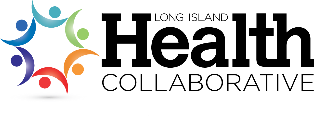 www.lihealthcollab.org
Solutions and Takeaways
Funded by the state’s PHIP, the Long Island Health Collaborative is,
a data resource organizer and analyzer
the core of population health coordination
a constituent connector
Through solutions-oriented approaches, we serve to
Follow collective impact model
Leverage diverse partners
Foster linkages
Promote VBP concept
Eliminate redundancies
Streamline practices
Aggregate data
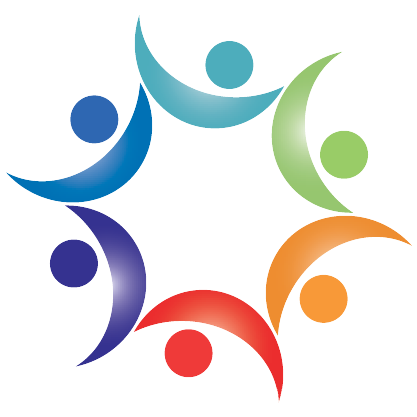 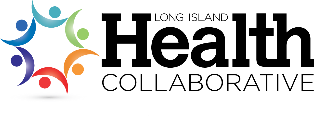 www.lihealthcollab.org
[Speaker Notes: The LIHC operates from a solutions-oriented approach.  That means helping organizations identify partners with whom they can collaborate to bring about the greatest change - cost efficiently and effectively.   True to the collective impact model, the LIHC is the backbone organization providing LIHC participants with the data, administrative support, and networking base to get the job done.  Looking further down the road, we are also mindful of the powerful presence VBP contracting has and will continue to have, as the state’s healthcare delivery system continues to transform from volume to value.  Our data analysis capabilities and reports will play a key role in ensuring that hospitals and organizations of every type and size have a meaningful and sustainable role in healthcare/social services delivery.]
Featured Presentation
Dr. Jacqueline M. Moline 
Northwell Health
Occupational & Environmental Medicine of Long Islandoemli@northwell.edu
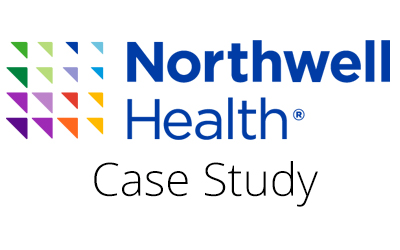 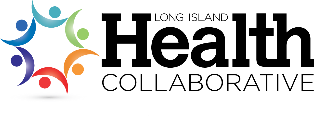 www.lihealthcollab.org
American Heart Association
Michele Gervat
Community Impact Directormichele.gervat@heart.org(516) 962-0804
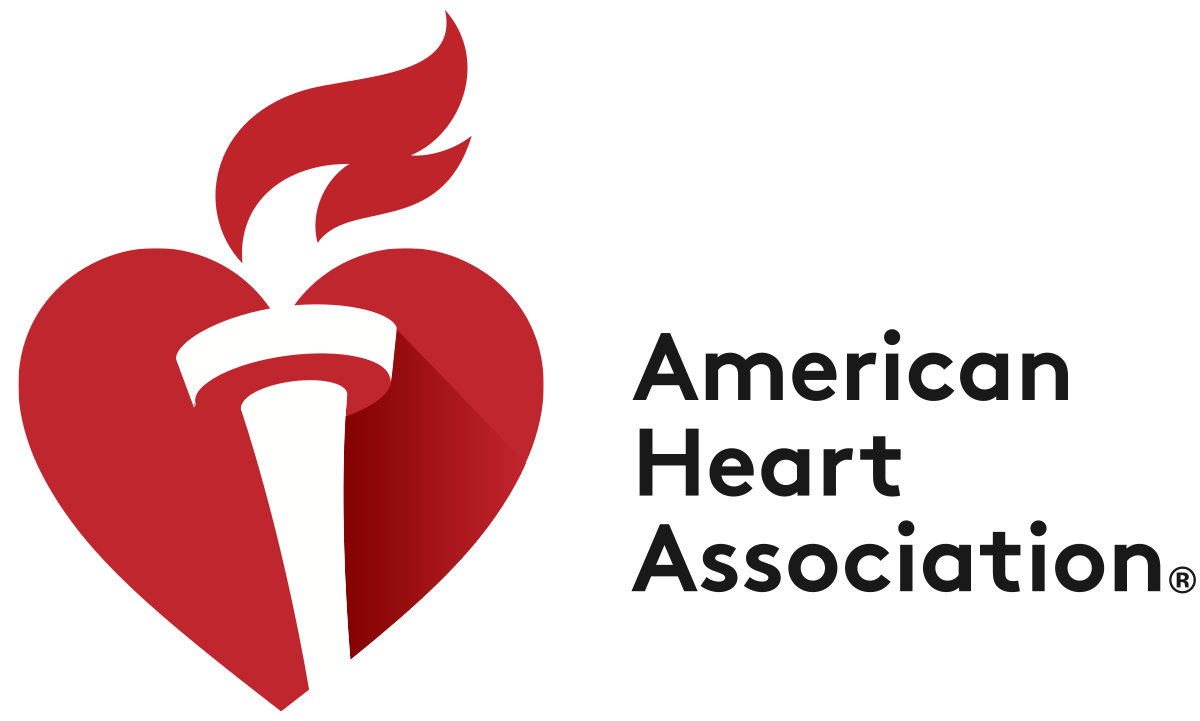 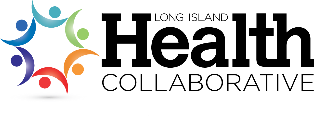 www.lihealthcollab.org
Stony Brook University Hospital
Yvonne Spreckels
Director of Community Relationsyvonne.spreckels@stonybrookmedicine.edu(631) 444-5250
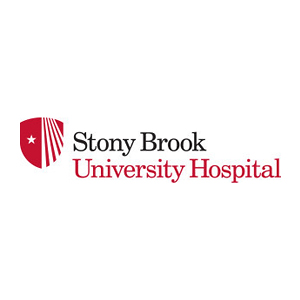 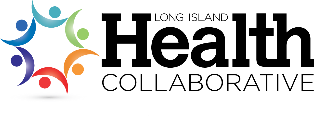 www.lihealthcollab.org
Evolve Wellness Health Coaching
Lisa Zimmerman, HHC, CPT, MBA
Certified Health Coach & Personal Trainerlisa@evolvewellness.net(631) 748-0141
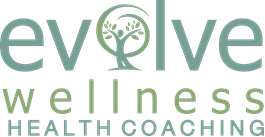 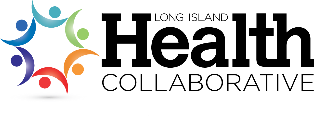 www.lihealthcollab.org
South Nassau Communities Hospital
Kathleen Zummo, MS, RN, CEN
Director of Community Educationkathleen.zummo@snch.org(516) 377-5333
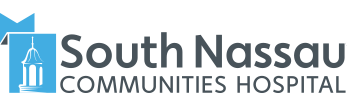 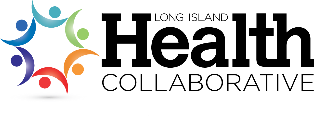 www.lihealthcollab.org
Final 2019 Meeting Date
Thursday, December 12

Don’t forget to register here:
LIHealthCollab.eventbrite.com
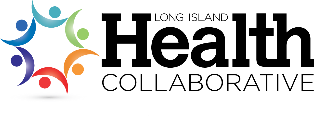 www.lihealthcollab.org
Adjournment
www.lihealthcollab.org
(631) 257-6957info@lihealthcollab.org
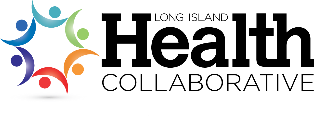 www.lihealthcollab.org
Occupational & Environmental Medicine of Long Island(OEMLI)Jacqueline M. Moline, MD, MScProfessor and ChairOccupational Medicine, Epidemiology and PreventionZucker School of Medicine at Hofstra/NorthwellOccupational and Environmental Medicine of Long IslandNorthwell WTC Clinical Center
17
OEMLI
18
Initiatives:
19
Keeping Workers Healthy
20
How Do We Do It?
21
How Do We Do It?
22
Scope:
23
Locations:
24
OEMLI Information
25
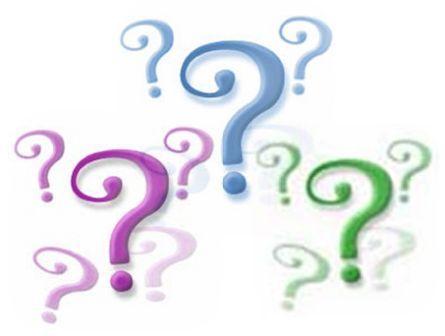 26
Thank You!
27